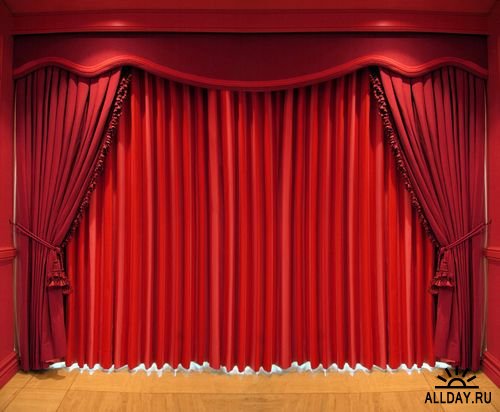 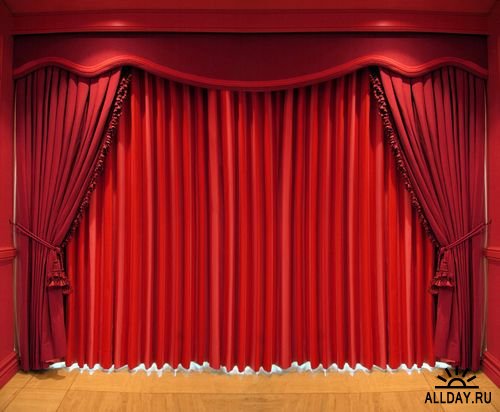 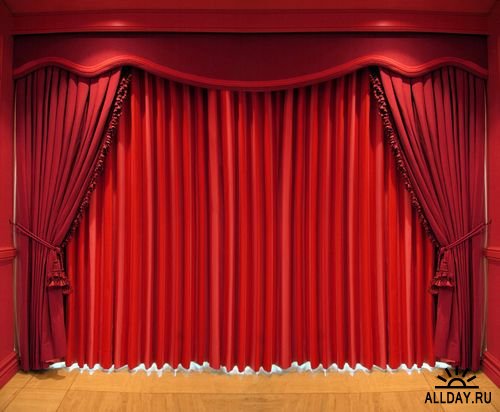 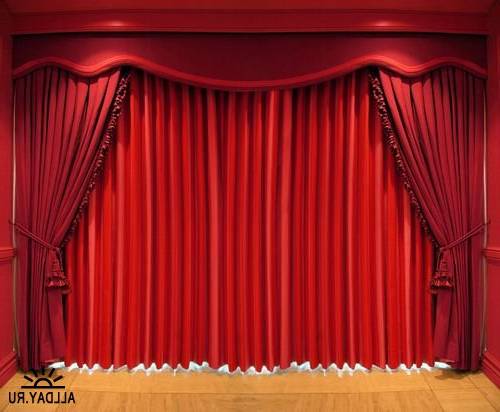 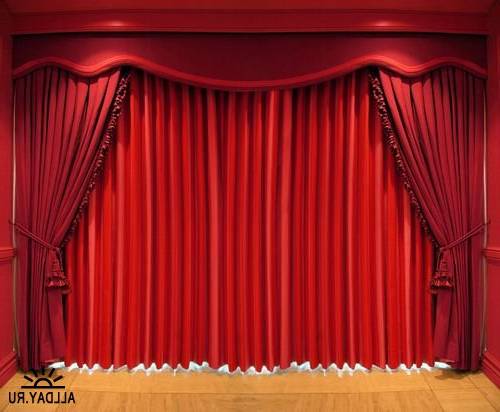 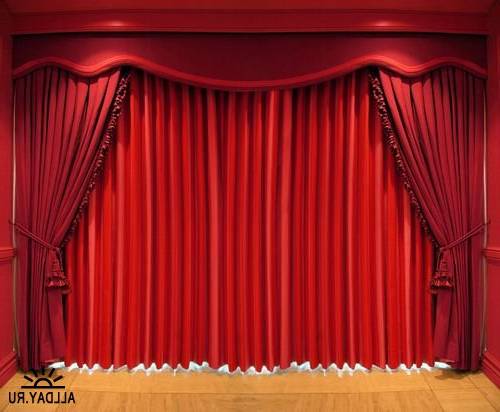 ДЕТСКИЙ ТВОРЧЕСКИЙ ТЕАТР





Орджоникидзевский район
ДОУ № 477
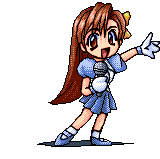 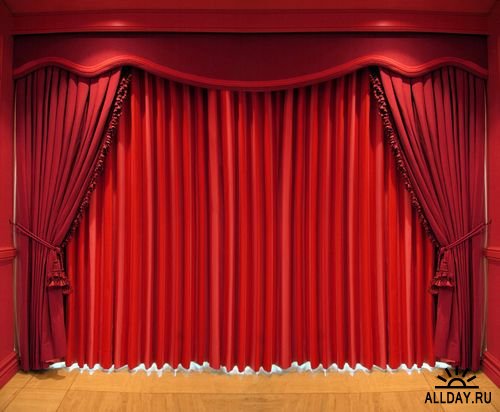 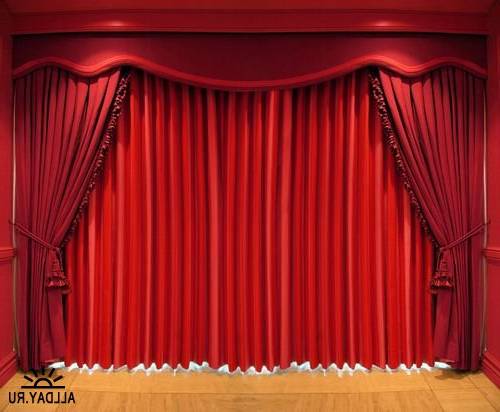 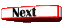 Кинотеатр «ТЕМП»
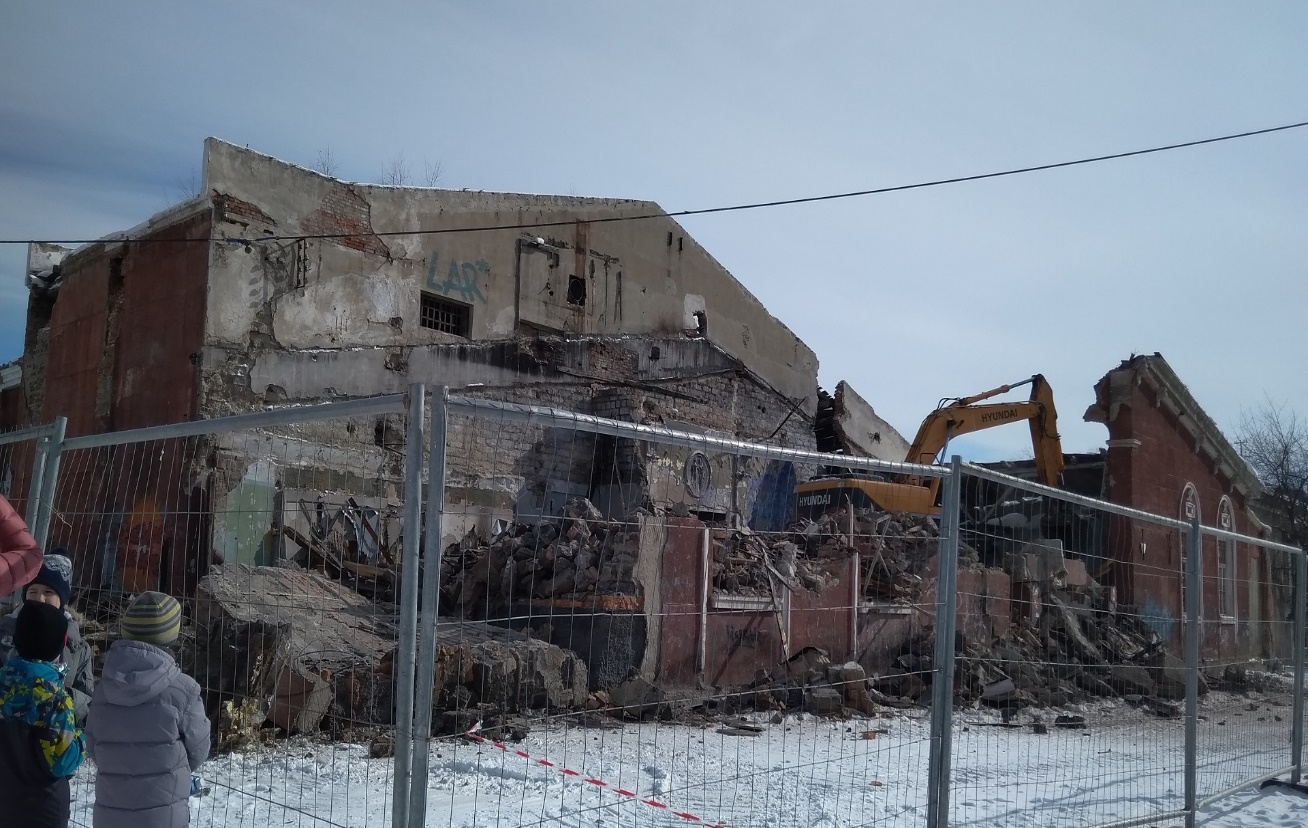 Детский творческий театр построен  из ЛЕГО – конструктора, с использованием деревянных и пластмассовых деталей.Дополнением к созданию сюжета для игры в театр служат наборы транспортных игрушек, различных растений, деревьев, мебель, фигуры человечков, фонтан, сделанный из бисера.
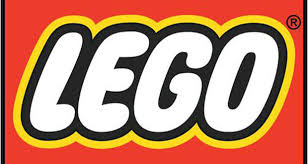 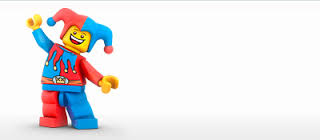 ЛЕГО - умная игра
При помощи ЛЕГО технологии активизировать интеллектуальные способности детей старшего дошкольного возраста, создавать постройки из разных видов конструктора, соблюдая пропорции.
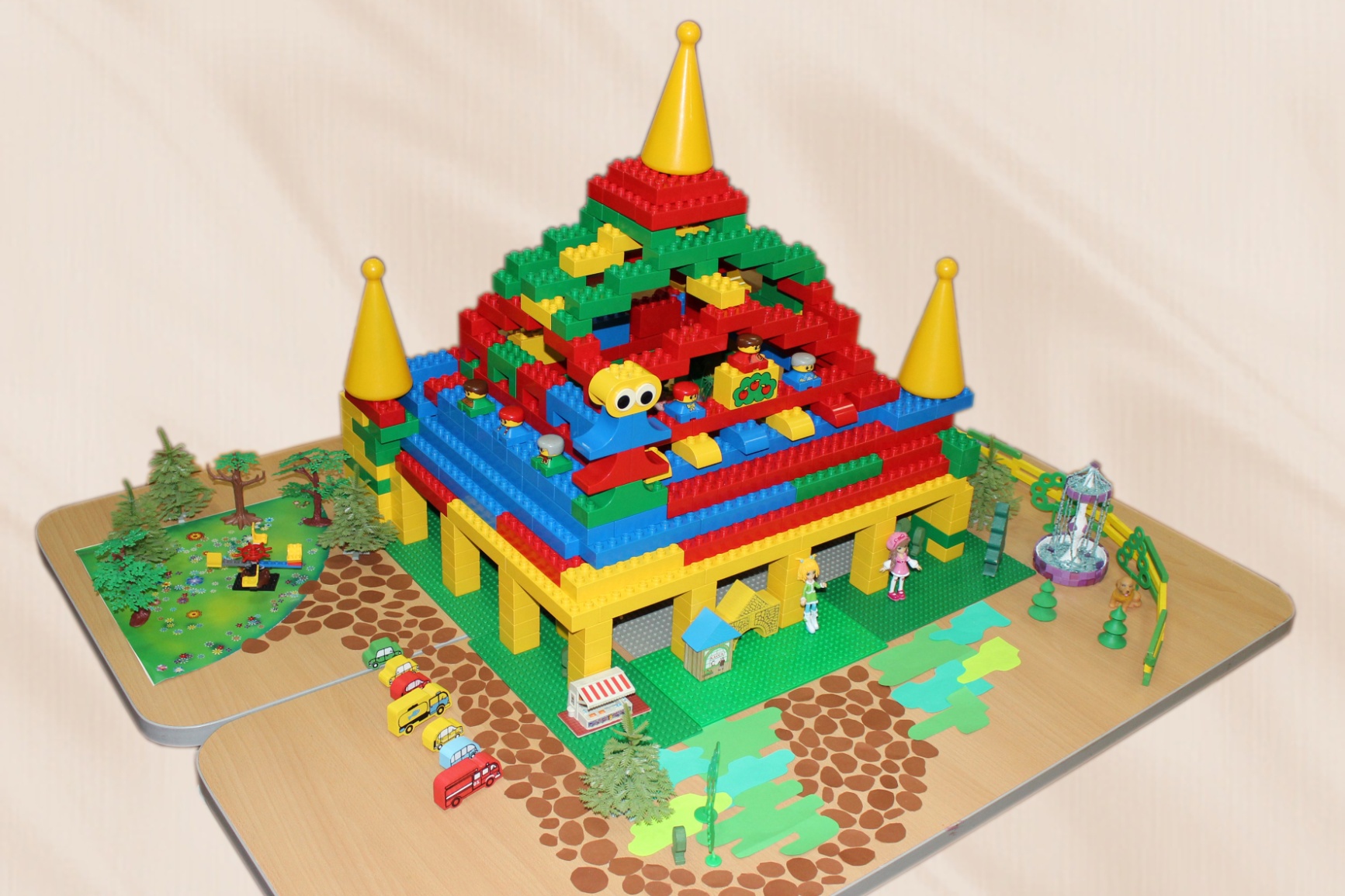 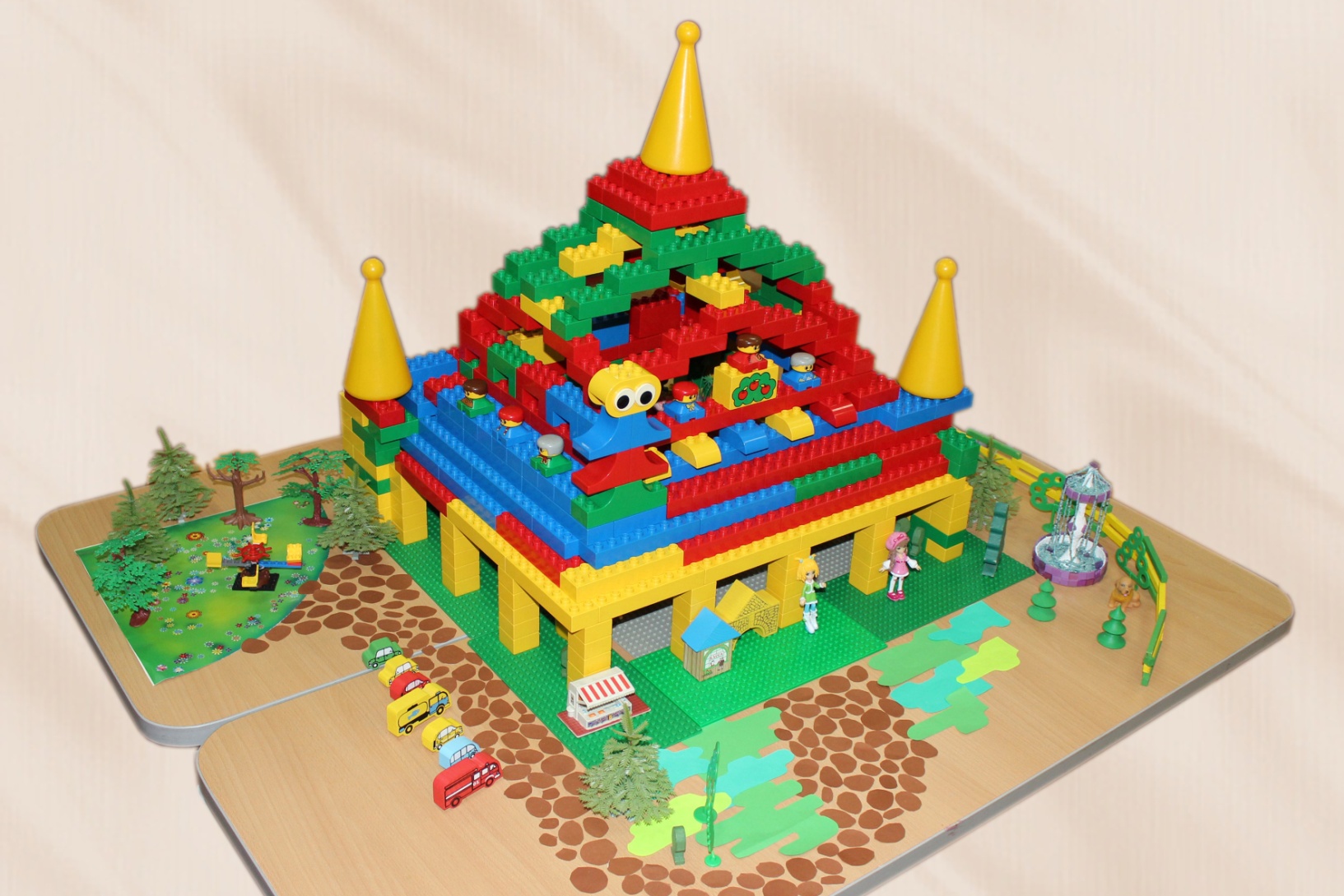 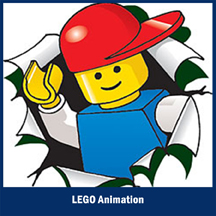 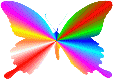 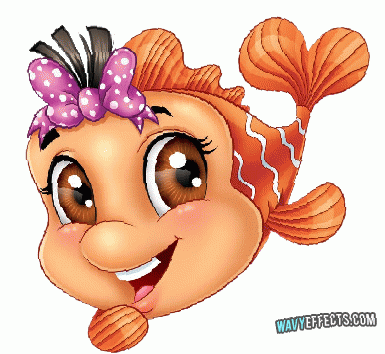 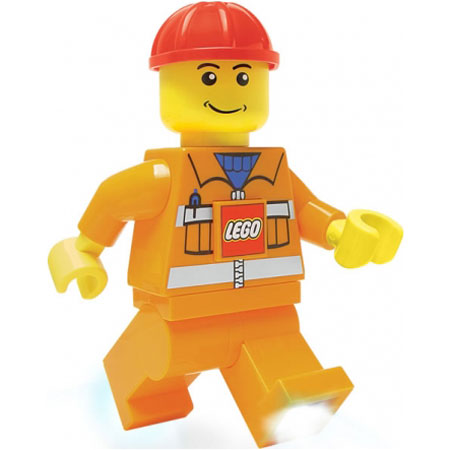 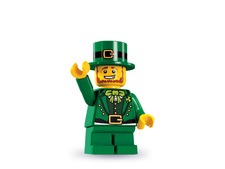 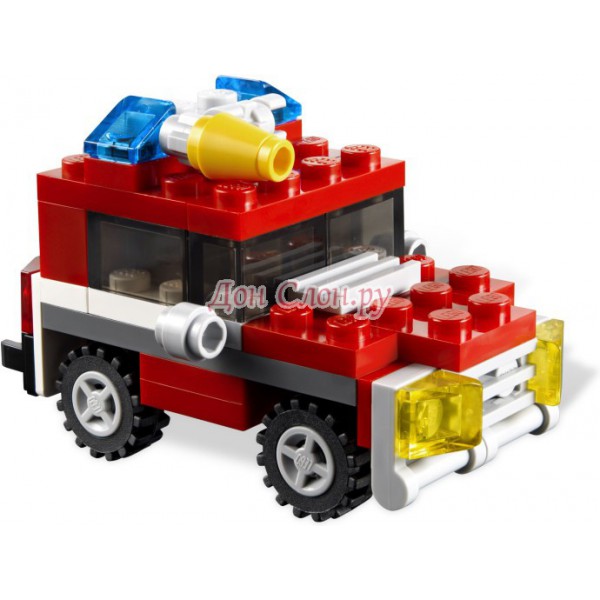 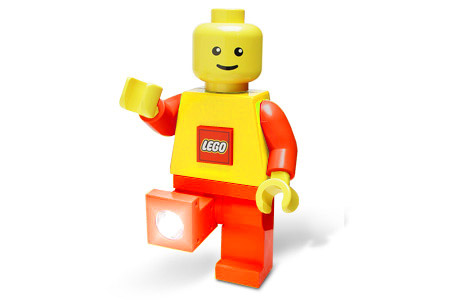 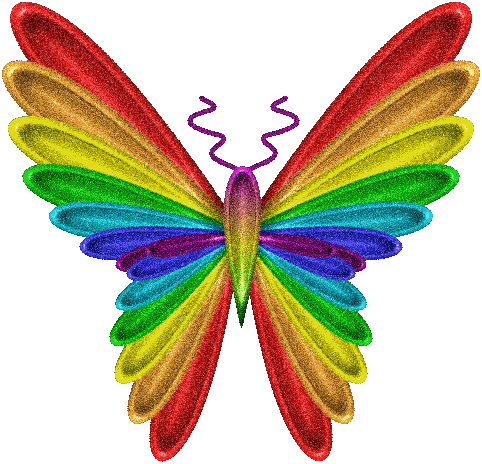 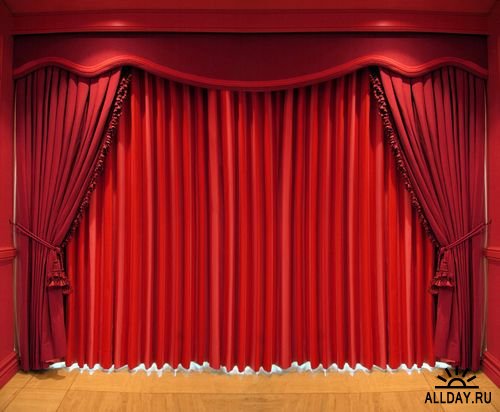 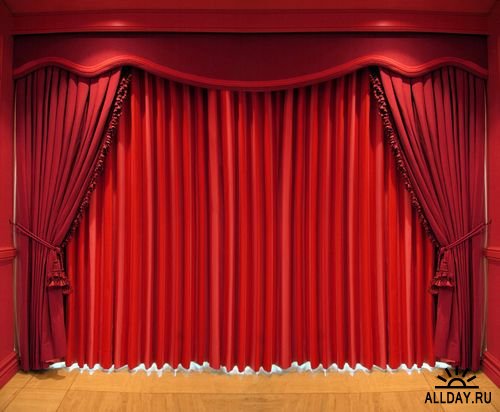 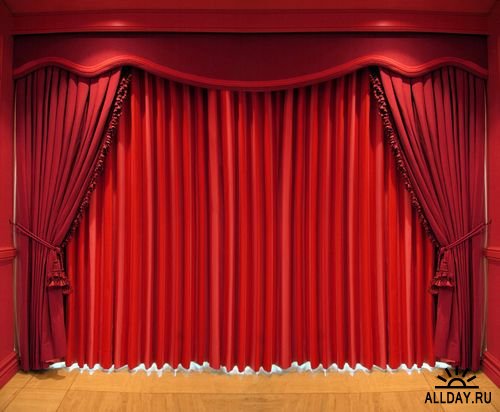 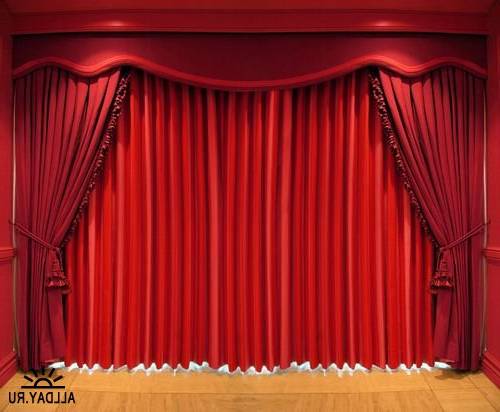 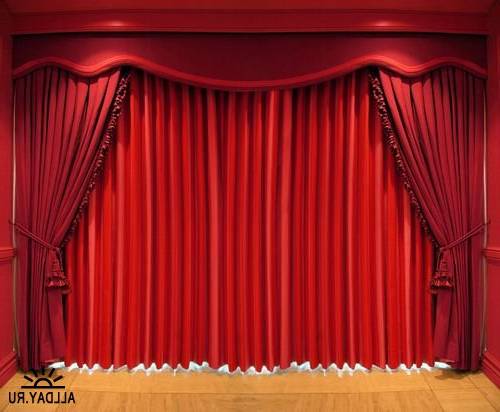 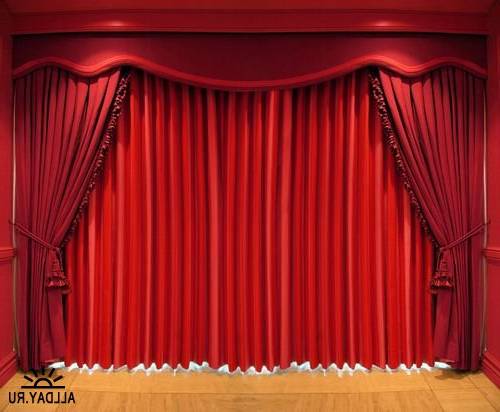 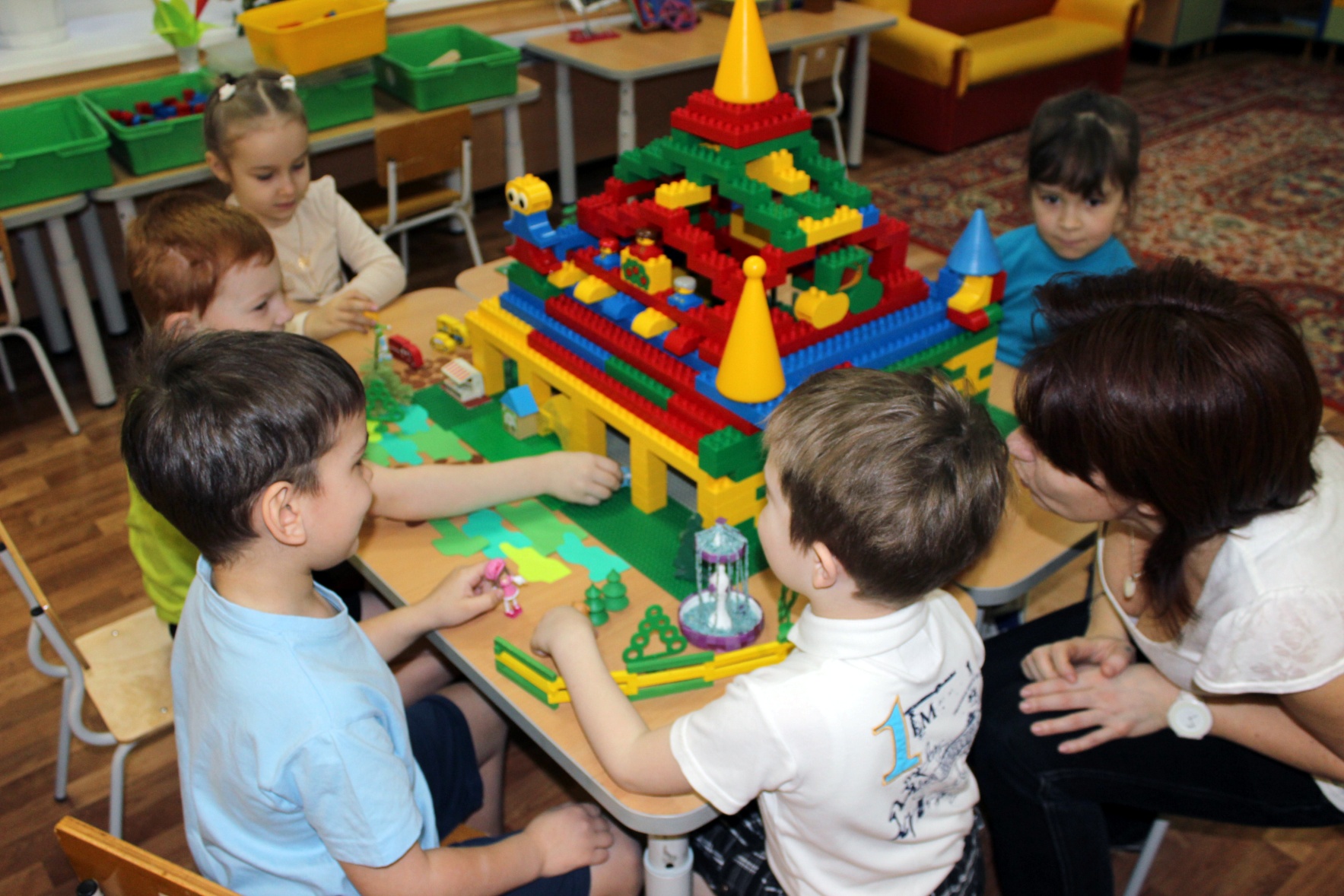 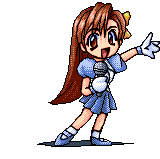 СПАСИБО ЗА ВНИМАНИЕ!
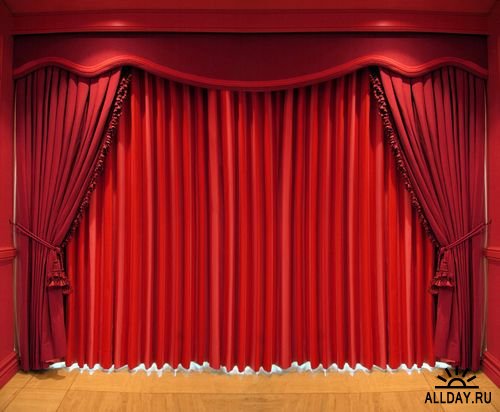 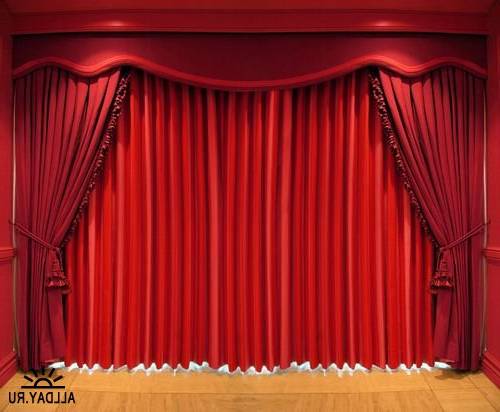 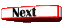